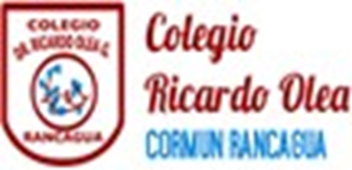 Agenda de anticipación
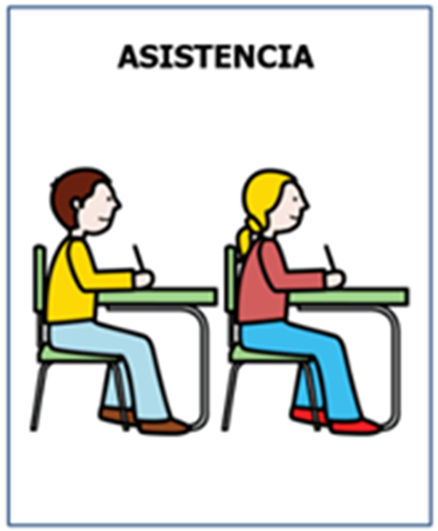 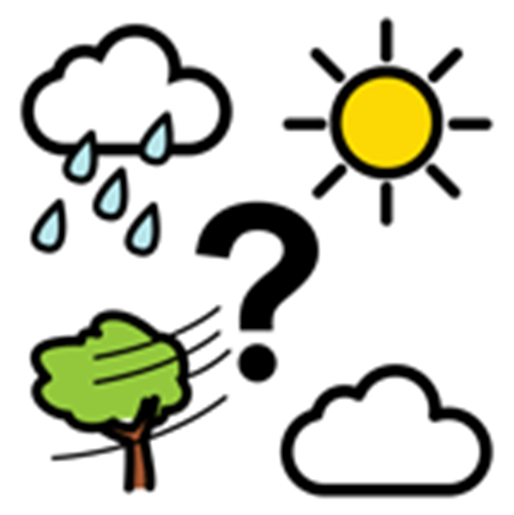 Emojis de las emociones
¿Cómo te sientes hoy?
¿Cómo te has sentido últimamente?
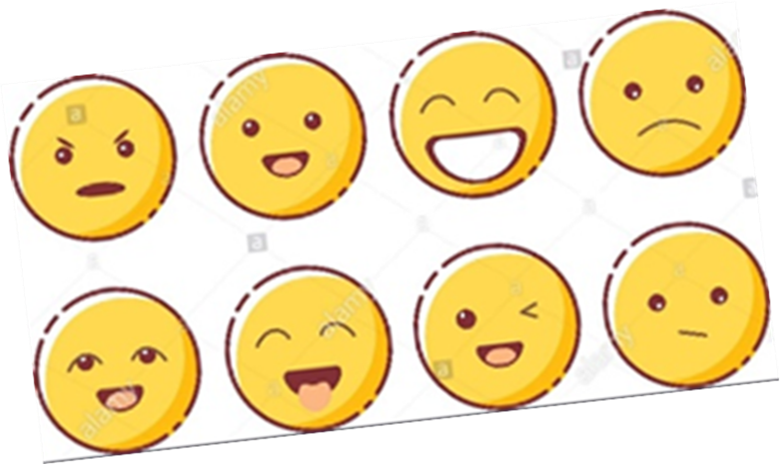 Objetivo de la clase
Resolver problemas rutinarios que incluyan dinero.
monedas y billetes chilenos
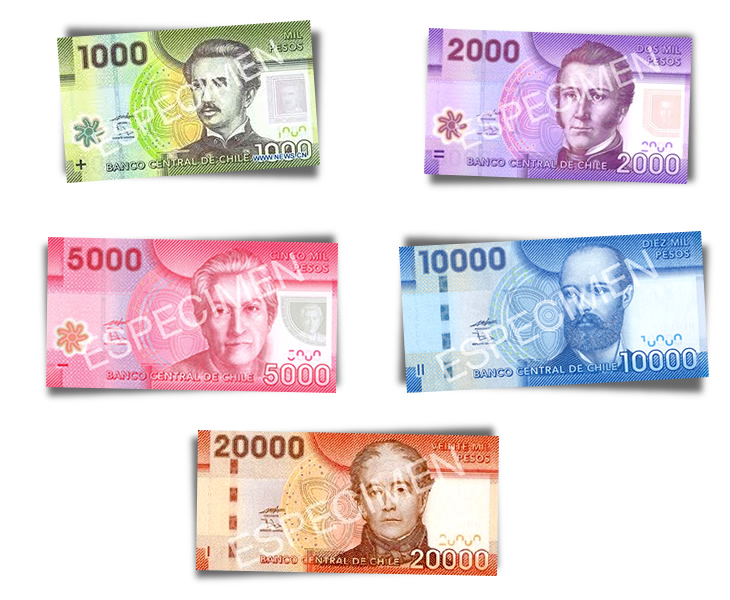 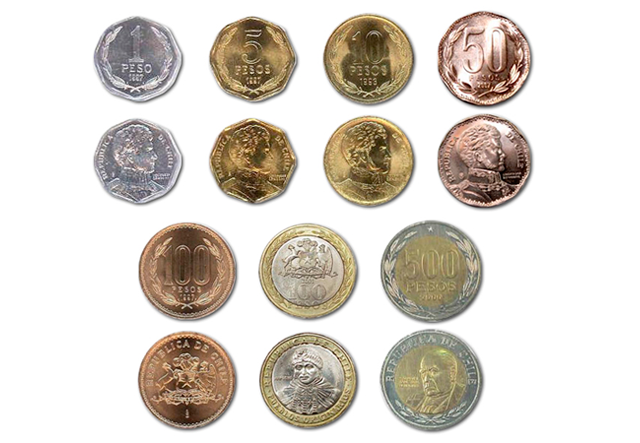 Selecciona el billete con mas valor
Selecciona la moneda con menos valor
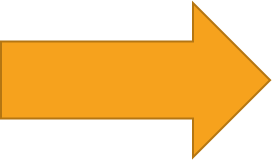 Actividad
Con apoyo de PPT interactivo los alumnos resolverán problemas rutinarios con dinero impreso, con apoyo de la docente y apoderado.
Cierre
Con apoyo de ruleta interactiva se da cierre a clase online.
Despedida
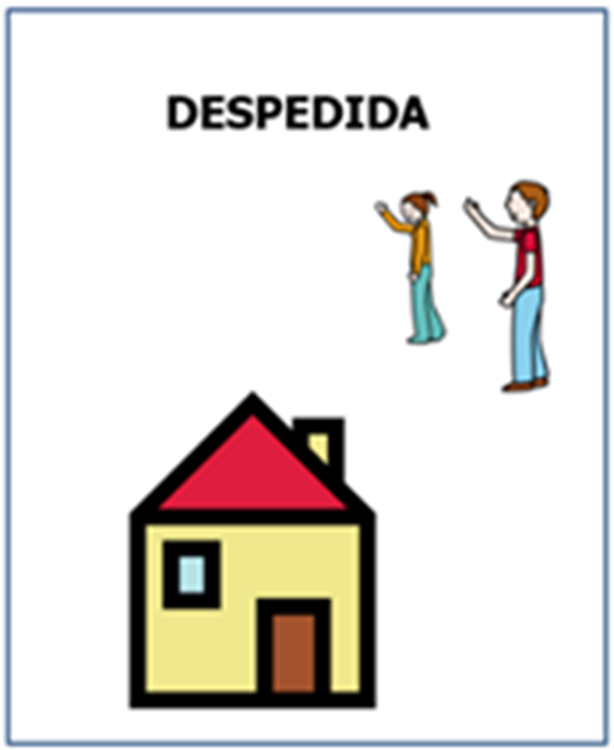